グループレッスンスケジュール
大森山王スタジオ
月(Mon)
火(Tue)
水(Wed)
木(Thu)
金(Fri)
土(Sat)
日(Sun)
10:00-11:00
目覚めのヨガ

Hikaru
10:00-11:00
やさしい
ピラティス
amiko
9:30‐10:30
ピラティス

TOMOMI
9:30-10:30
やわらぐヨガ

mutsumi
10:00-11:00
ｱﾛﾏｺｺﾛﾖｶﾞ

NaNa
10:00-11:00
ピラティス

Asako
10:00-11:00
ハタヨガ　　　　　　 

mai
11:00-12:00
ﾘﾘｰｽ&ﾋﾟﾗﾃｨｽ
(ｽﾄﾚｯﾁﾎﾟｰﾙ)
mutsumi
11:30-12:30
ピラティス

Ayako
11:30-12:30
ﾍﾞｰｼｯｸﾋﾟﾗﾃｨｽ
(ﾎﾞｰﾙ)
mai
11:00‐12:00
陰陽ﾖｶﾞ&ﾆﾄﾞﾗｰ

yukiho
11:30-12:30
リラックスヨガ

Sayumi
15:15-16:15
陰陽ヨガ

FUKIKO
11:30-12:30
ピラティス

NaNa
13:30-14:30
週末ﾘｾｯﾄﾖｶﾞ

Mioko
13:30-14:30
体幹ピラティス

メグミ
15:00-16:00
ｷﾚｲﾋﾟﾗﾃｨｽ

Mioko
15:00-16:00
ゆったり
休日ヨガ
Sayumi
～キレイピラティスのテーマ～
第1土曜：美脚・美尻ピラティス
第2土曜：骨盤調整ピラティス
第3土曜：お腹の引き締めピラティス
第4土曜：背中キレイピラティス
ピラティス
ヨガ
ピラティス&ヨガスタジオOlulu 大森スタジオ
東京都大田区山王1-1-7コスモハイツ山王204
TEL：03-6410-7130
HP：https://olulu-yoga.jp
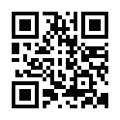 ◆備考◆
・休講、代行の場合がございます。詳しくはWebをご確認ください。
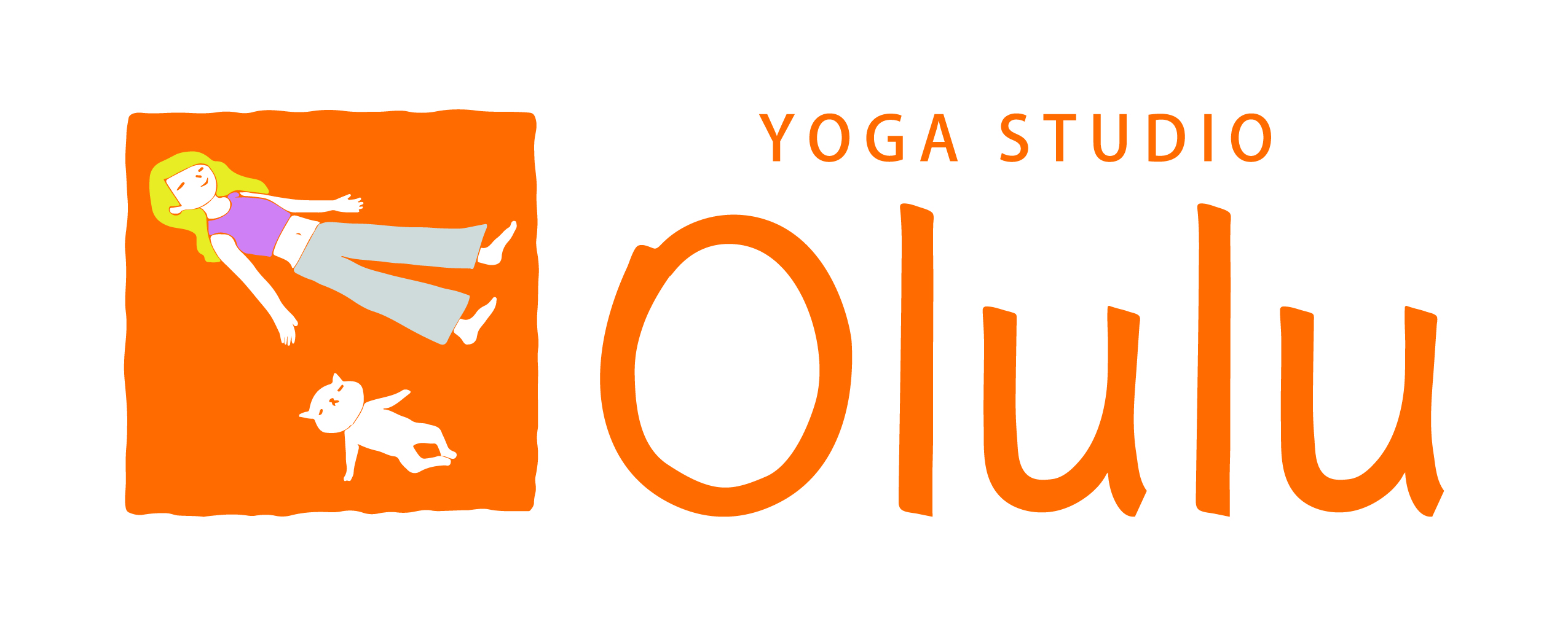